THE LIST OF FAMOUS POLISH PEOPLE
COMENIUS 2012 - 2014
LITERATURE
poet of a Juwish descent
poet, essayist, literary critic, translator, columnist,
poet, diplomat,  prose writer, translator of Lithuanian origin
sport
Justyna Kowalczyk
Adam Małysz
cross country skier
ski jumper
sport
AGNIESZKA RADWAŃSKA
JERZY JANOWICZ
tennis players
sport
Robert Lewandowski „LEWY”
Jakub „KUBA” Błaszczykowski
football players
sport
Marcin Gortat
Bartosz Kurek
Robert Kubica
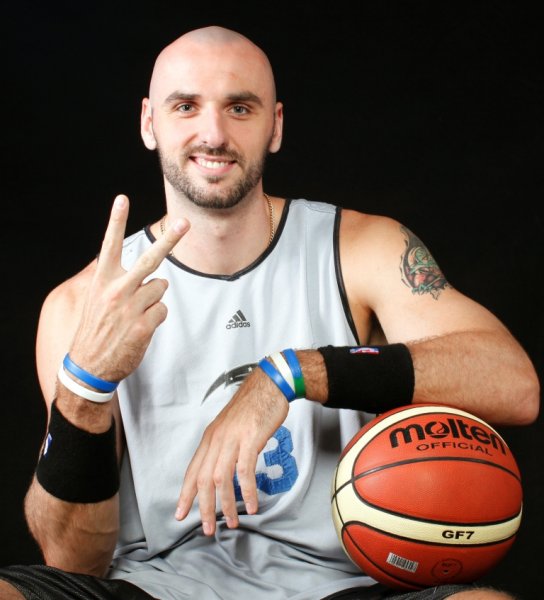 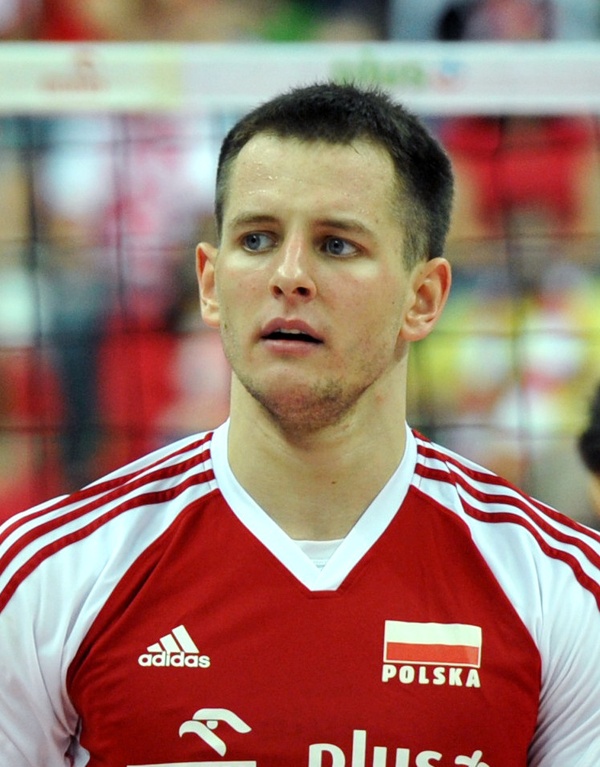 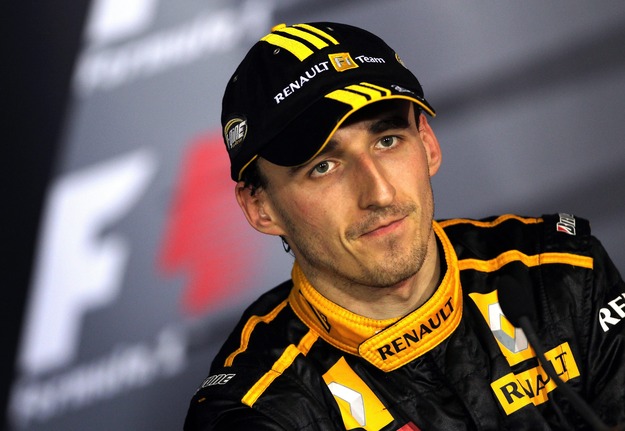 racing driver
basketball player
volleyball player
Sport
Krzysztof Hołowczyc
Tomasz Gollob
rally driver
speedway rider
Music
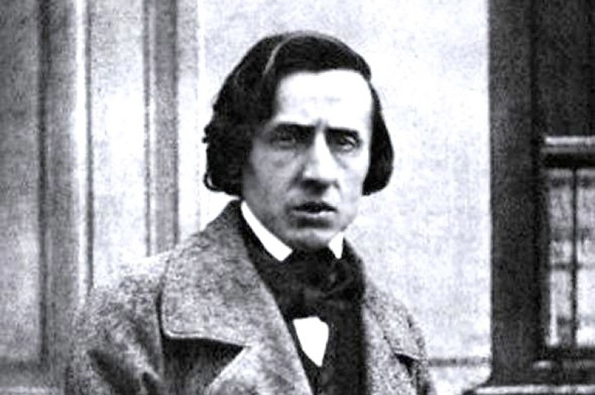 Fryderyk Chopin
Maryla Rodowicz
Grzegorz Ciechowski
musician, composer, songwriter, music producer, film music composer, poet
singer
musician, composer, virtuos, music teacher
Music
Marek Piekarczyk
Czesław Niemen
singer, composer, multiinstrumentalist and songswriter
rock singer
music
Krzysztof Penderecki
composer and conductor
Science
Mikołaj Kopernik
Maria Skłodowska-Curie
astronomer, mathematician, lawyer,
 classic scholar, economist, strategist, physician and astrologer
physicist and chemist
Film and theatre
Roman Polański
Andrzej Wajda
film director
actor, director, script writer
Film and theatre
Izabela Miko
Agnieszka Holland
film and TV director and screenwriter
actress, dancer
Film and theatre
Daniel Olbrychski

theater and film actor
politics
Lech Wałęsa

politician, trade-union organizer, philanthropist and human-rights activist
Historical figures
JAN PAWEŁ II
JÓZEF PIŁSUDZKI
independence activist, a military commander, 
politician
pope
art
Jan Matejko
Witkacy
Nikifor
primitivist painter
writer, playwright, poet, painter, photographer, philosopher
painter of numerous battles and court scenes, and a gallery of Polish kings
art
Józef Marian Chełmoński
Jacek Malczewski
Stanisław Wyspiański
painter, secessionist
painter of symbolism
patriotic painter
Art
Tadeusz Makowski
Julian Fałat
Zdzisław Beksiński
painter, draftsman, sculptor, photographer and artist who used computer graphics
impressionist
landscape painter but first of all painter of Post-Impressionism and Cubism
art
Jerzy Duda - Gracz
Tadeusz Kantor
painter, surrealist and symbolist
painter of a surrealistic style
diverse
Eva Minge
Anja Rubik
fashion designer
fashion model
Diverse
Ludwik Zamenhof


physician and linguist